15-446 Distributed SystemsSpring 2009
L-16 Transactions
1
Important Lessons – Fault Tolerance
Terminology & Background
Failure models

Byzantine Fault Tolerance
Protocol design  with and without crypto
How many servers do we need to tolerate

Issues in client/server
Where do all those RPC failure semantics come from?

Reliable group communication
How do we manage group membership changes as part of reliable multicast
2
Today's Lecture
Transaction basics

Locking and deadlock

Distributed transactions
3
Transactions
A transaction is a sequence of server operations that is guaranteed by the server to be atomic in the presence of multiple clients and server crashes.
Free from interference by operations being performed on behalf of other concurrent clients
Either all of the operations must be completed successfully or they must have no effect at all in the presence of server crashes
4
Transactions – The ACID Properties
Are the four desirable properties for reliable handling of concurrent transactions.
Atomicity
The “All or Nothing” behavior.
C: stands for either 
Concurrency: Transactions can be executed concurrently
… or Consistency: Each transaction, if executed by itself, maintains the correctness of the database.
Isolation (Serializability)
Concurrent transaction execution should be equivalent (in effect) to a serialized execution.
Durability
Once a transaction is done, it stays done.
5
Bank Operations
Operations of the Account interface
A client’s banking transaction
deposit(amount)
deposit amount in the account
withdraw(amount)
withdraw amount from the account
getBalance() -> amount
return the balance of the account
setBalance(amount)
set the balance of the account to amount
Transaction T:
   a.withdraw(100);
   b.deposit(100);
   c.withdraw(200);
   b.deposit(200);
Operations of the Branch interface
create(name)  account
create a new account with a given name
lookUp(name)  account 
return a reference to the account with the given name
 branchTotal()  amount
return the total of all the balances at the branch
6
The transactional model
Applications are coded in a stylized way:
begin transaction
Perform a series of read, update operations
Terminate by commit or abort.  
Terminology
The application is the transaction manager
The data manager is presented with operations from concurrently active transactions
It schedules them in an interleaved but serializable order
7
A side remark
Each transaction is built up incrementally
Application runs
And as it runs, it issues operations
The data manager sees them one by one
But often we talk as if we knew the whole thing at one time
We’re careful to do this in ways that make sense
In any case, we usually don’t need to say anything until a “commit” is issued
8
Transaction and Data Managers
Transactions
Data (and Lock) Managers
readupdate
read
update
transactions are stateful: transaction “knows” about database contents and updates
9
Typical transactional program
begin transaction;
     x = read(“x-values”, ....);
     y = read(“y-values”, ....);
     z = x+y;
     write(“z-values”, z, ....);
commit transaction;
10
Successful
Aborted by client
Aborted by server
openTransaction
openTransaction
openTransaction
operation
operation
operation
operation
operation
operation
server aborts
transaction
operation
operation
operation ERROR
reported to client
closeTransaction
abortTransaction
Transaction life histories
openTransaction()   trans;
starts a new transaction and delivers a unique TID trans. This identifier will be used in the other operations in the transaction.
closeTransaction(trans)   (commit, abort);
ends a transaction: a commit return value indicates that the transaction has  committed; an abort return value indicates that it has aborted.
abortTransaction(trans);
aborts the transaction.
11
Transactional Execution Log
As the transaction runs, it creates a history of its actions.  Suppose we were to write down the sequence of operations it performs.
Data manager does this, one by one
This yields a “schedule” 
Operations and order they executed
Can infer order in which transactions ran
Scheduling is called “concurrency control”
12
Concurrency control
Motivation: without concurrency control, we have lost updates, inconsistent retrievals, dirty reads, etc. (see following slides)
Concurrency control schemes are designed to allow two or more transactions to be executed correctly while maintaining serial equivalence
Serial Equivalence is correctness criterion 
Schedule produced by concurrency control scheme should be equivalent to a serial schedule in which transactions are executed one after the other
Schemes: 
locking, 
optimistic concurrency control, 
time-stamp based concurrency control
13
Serializability
Means that effect of the interleaved execution is indistinguishable from some possible serial execution of the committed transactions
For example: T1 and T2 are interleaved but it “looks like” T2  ran before T1
Idea is that transactions can be coded to be correct if run in isolation, and yet will run correctly when executed concurrently (and hence gain a speedup)
14
DB:     R1(X) R2(X) W2(X) R1(Y) W1(X) W2(Y) commit1 commit2
T1:     R1(X)  R1(Y)  W1(X) commit1
T2:     R2(X) W2(X) W2(Y)  commit2
Need for serializable execution
Data manager interleaves operations to improve concurrency
15
DB:     R1(X) R2(X) W2(X) R1(Y) W1(X) W2(Y) commit2 commit1
T1:     R1(X)  R1(Y)  W1(X) commit1
T2:     R2(X) W2(X) W2(Y)  commit2
Non serializable execution
Unsafe!  Not serializable
Problem: transactions may “interfere”.  Here, T2  changes x, hence T1 should have either run first (read and write) or after (reading the changed value).
16
DB:     R2(X) W2(X) R1(X) W1(X) W2(Y) R1(Y) commit2 commit1
T1:     R1(X)  R1(Y)  W1(X) commit1
T2:     R2(X) W2(X) W2(Y)  commit2
Serializable execution
Data manager interleaves operations to improve concurrency but schedules them so that it looks as if one transaction ran at a time.  This schedule “looks” like T2 ran first.
17
Operations of different
Conflict
Reason
transactions
read
read
No
Because the effect of a pair of
read
operations
does not depend on the order in which they are
executed
read
write
Yes
Because the effect of a
read
and a
write
operation
depends on the order of their execution
write
write
Yes
Because the effect of a pair of
write
operations
depends on the order of their execution
Read and write operation conflict rules
18
Transaction
T
:
Transaction
U
:
a.getBalance()
a.getBalance()
a.setBalance(balance + 10)
a.setBalance(balance + 20)
balance = a.getBalance()
$100
a.setBalance(balance + 10)
$110
balance = a.getBalance()
$110
a.setBalance(balance + 20)
$130
commit transaction
abort transaction
A dirty read when transaction T aborts
uses result of uncommitted transaction!
19
T  : top-level transaction
T
= openSubTransaction
T
= openSubTransaction
1
2
commit
T
:
T
:
1
2
openSubTransaction
openSubTransaction
openSubTransaction
prov. commit
abort
T
T
:
T
:
:
21
11
12
openSubTransaction
prov. commit
prov. commit
prov. commit
T
:
211
prov.commit
Nested transactions
provisional commit
20
Committing Nested Transactions
A transaction may commit or abort only after its child transactions have completed

When a sub-transaction completes, it makes an independent decision either to commit provisionally or to abort.  Its decision to abort is final.

When a parent aborts, all of its sub-transactions are aborted

When a sub-transaction aborts, the parent can decide whether to abort or not

If a top-level transaction commits, then all of the sub-transactions that have provisionally committed can commit too, provided that non of their ancestors has aborted.
21
Today's Lecture
Transaction basics

Locking and deadlock

Distributed transactions
22
Schemes for Concurrency control
Locking 
Server attempts to gain an exclusive ‘lock’ that is about to be used by one of its operations in a transaction.
Can use different lock types (read/write for example)
Two-phase locking
Optimistic concurrency control 
Time-stamp based concurrency control
23
What about the locks?
Unlike other kinds of distributed systems, transactional systems typically lock the data they access
They obtain these locks as they run:
Before accessing “x” get a lock on “x”
Usually we assume that the application knows enough to get the right kind of lock.  It is not good to get a read lock if you’ll later need to update the object
In clever applications, one lock will often cover many objects
24
Locking rule
Suppose that transaction T will access object x.
We need to know that first, T gets a lock that “covers” x
What does coverage entail?
We need to know that if any other transaction T’ tries to access x it will attempt to get the same lock
25
Examples of lock coverage
We could have one lock per object
… or one lock for the whole database
… or one lock for a category of objects 
In a tree, we could have one lock for the whole tree associated with the root
In a table we could have one lock for row, or one for each column, or one for the whole table
All transactions must use the same rules!
And if you will update the object, the lock must be a “write” lock, not a “read” lock
26
Two-Phase Locking (1)
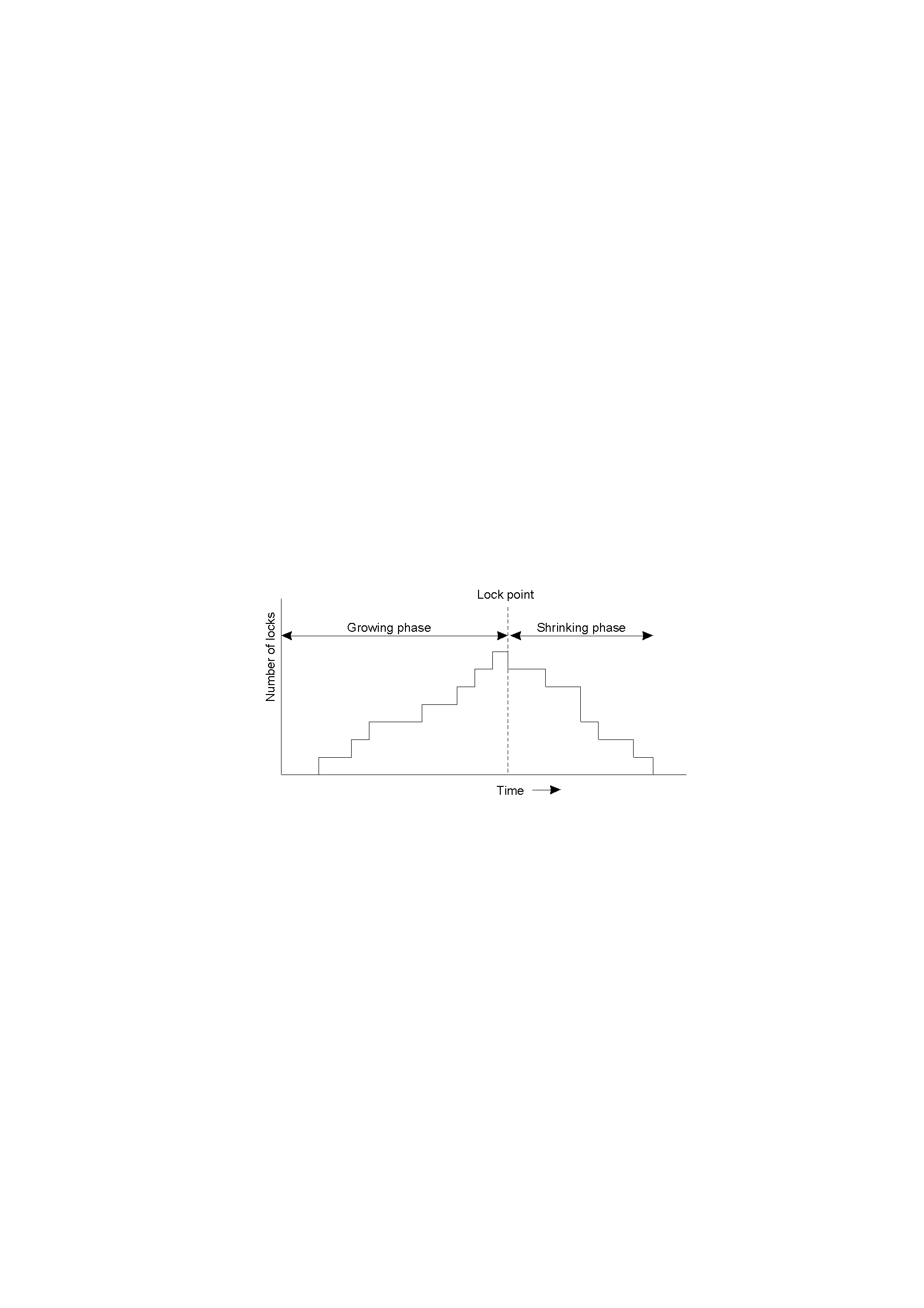 In two-phase locking, a transaction is not allowed to acquire
any new locks after it has released a lock
27
Strict Two-Phase Locking (2)
Strict two-phase locking.
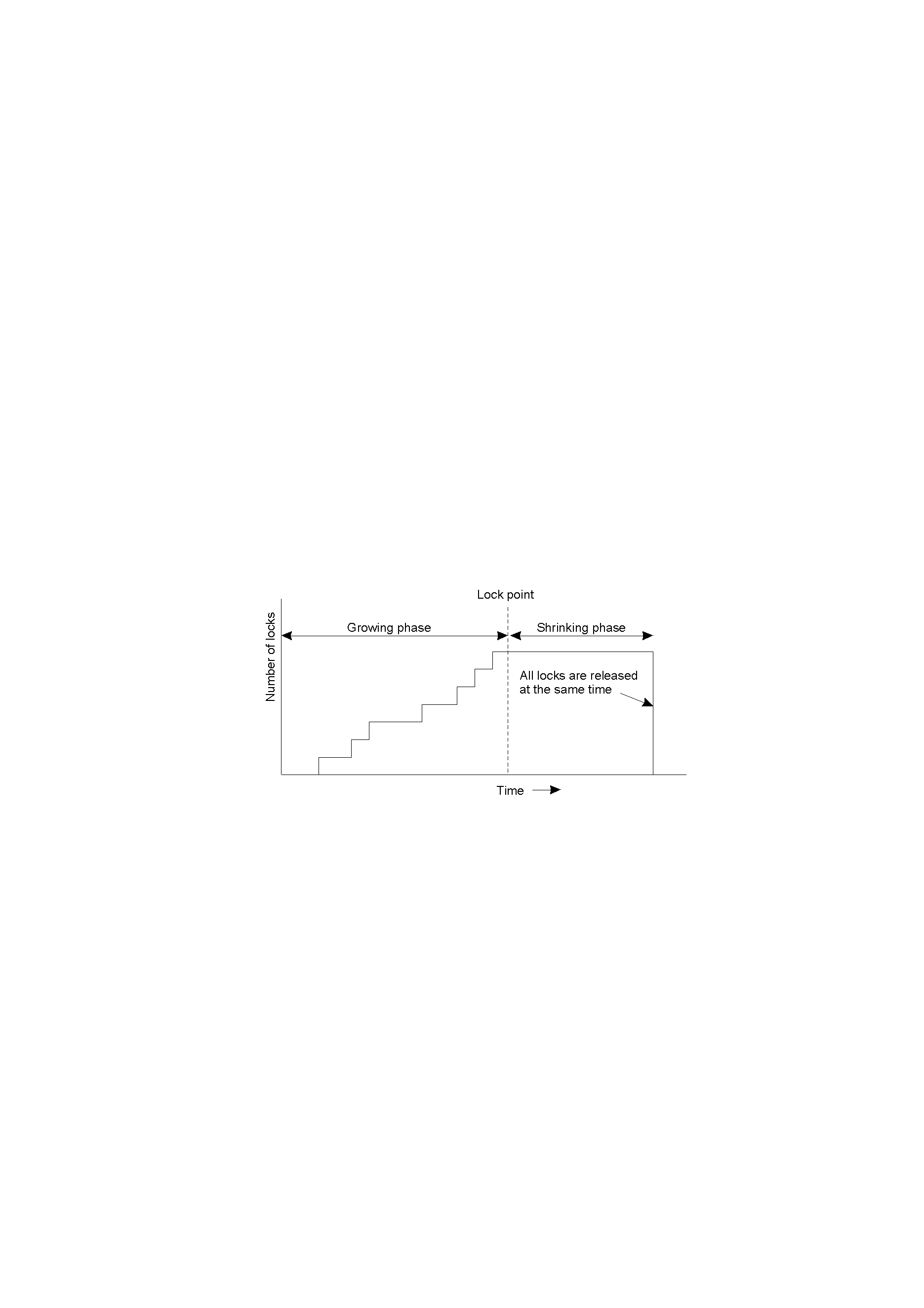 28
Use of locks in strict two-phase locking
1. When an operation accesses an object within a transaction:
(a)	If the object is not already locked, it is locked and the operation proceeds.
(b)	If the object has a conflicting lock set by another transaction, the transaction must wait until it is unlocked.
(c)	If the object has a non-conflicting lock set by another transaction, the lock is shared and the operation proceeds.
(d)	If the object has already been locked in the same transaction, the lock will be promoted if necessary and the operation proceeds. (Where promotion is prevented by a conflicting lock, rule (b) is used.)
2. When a transaction is committed or aborted, the server unlocks all objects it locked for the transaction.
29
Why does strict 2PL imply serializability?
Suppose that T’ will perform an operation that conflicts with an operation that T has done:
T’ will update data item X that T read or updated
T updated item Y and T’ will read or update it
T must have had a lock on X/Y that conflicts with the lock that T’ wants
T won’t release it until it commits or aborts
So T’ will wait until T commits or aborts
30
For one object
Lock requested
read
write
Lock already set
none
OK
OK
read
OK
wait
write
wait
wait
Lock compatibility
Operation Conflict rules:
1.  If a transaction T has already performed a read operation on a 
particular object, then a concurrent transaction U must not write
that object until T commits or aborts
2.  If a transaction T has already performed a read operation on a 
particular object, then a concurrent transaction U must not read
or write that object until T commits or aborts
31
Transaction
T
Transaction
U
Operations
Locks
Operations
Locks
write lock
A
a.deposit(100);
write lock
B
b.deposit(200)
b.withdraw(100)
waits for
U
’s
a.withdraw(200);
waits for
T
’s
lock on
B
lock on
A
Deadlock with write locks
32
Held by
Waits for
A
T
U
U
T
B
Waits for
Held by
The wait-for graph
33
Dealing with Deadlock in two-phase locking
Deadlock prevention 
Acquire all needed locks in a single atomic operation
Acquire locks in a particular order
Deadlock detection
Keep graph of locks held.  Check for cycles periodically or each time an edge is added
Cycles can be eliminated by aborting transactions
Timeouts
Aborting transactions when time expires
34
Transaction T
Transaction U
Operations
Locks
Operations
Locks
A
write lock
a.deposit(100);
B
write lock
b.deposit(200)
b.withdraw(100)
a.withdraw(200);
U
waits for T’s
waits for
’s
lock on
B
lock on
A
(timeout elapses)
T’s lock on
A
becomes vulnerable,
unlock
A
, abort T
a.withdraw(200);
write locks
A
unlock
A
B
,
Resolution of deadlock
35
Contrast: Timestamped approach
Using a fine-grained clock, assign a “time” to each transaction, uniquely.  E.g. T1 is at time 1, T2 is at time 2
Now data manager tracks temporal history of each data item, responds to requests as if they had occured at time given by timestamp
At commit stage, make sure that commit is consistent with serializability and, if not, abort
36
Example of when we abort
T1 runs, updates x, setting to 3
T2 runs concurrently but has a larger timestamp.  It reads x=3 
T1 eventually aborts
... T2 must abort too, since it read a value of x that is no longer a committed value
Called a cascaded abort since abort of T1 triggers abort of T2
37
Pros and cons of approaches
Locking scheme works best when conflicts between transactions are common and transactions are short-running
Timestamped scheme works best when conflicts are rare and transactions are relatively long-running
38
Optimistic Concurrency Control
Three phases:
Working Phase – transactions read and write private copies of objects (most recently committed)
Validation Phase – Once transaction is done, the transaction is validated to establish whether or not its operations on objects conflict with operations of other transactions on the same object.  If not conflict, can commit; else some form of conflict resolution is needed and the transaction may abort.
Update Phase – if commit, private copies are used to make permanent change.
39
Working
Validation
Update
T
1
Earlier committed
transactions
T
2
T
3
Transaction
T
being validated
v
active
1
Later active
active
2
transactions
Validation of transactions
40
Today's Lecture
Transaction basics

Locking and deadlock

Distributed transactions
41
Distributed Transactions
Motivation
Provide distributed atomic operations at multiple servers that maintain shared data for clients
Provide recoverability from server crashes
Properties
Atomicity, Consistency, Isolation, Durability (ACID)
Concepts: commit, abort, distributed commit
42
Concurrency Control for Distributed Transactions
Locking
Distributed deadlocks possible
Timestamp ordering 
Lamport time stamps
for efficiency it is required that timestamps issued by coordinators be roughly synchronized
43
Transactions in distributed systems
Notice that client and data manager might not run on same computer
Both may not fail at same time
Also, either could timeout waiting for the other in normal situations
When this happens, we normally abort the transaction
Exception is a timeout that occurs while commit is being processed 
If server fails, one effect of crash is to break locks even for read-only access
44
Transactions in distributed systems
Main issue that arises is that now we can have multiple database servers that are touched by one transaction
Reasons?
Data spread around: each owns subset
Could have replicated some data object on multiple servers, e.g. to load-balance read access for large client set
Might do this for high availability
45
Atomic Commit Protocols
The atomicity of a transaction requires that when a distributed transaction comes to an end, either all of its operations are carried out or none of them
One phase commit
Coordinator tells all participants to commit
If a participant cannot commit (say because of concurrency control), no way to inform coordinator
Two phase commit (2PC)
46
The two-phase commit protocol - 1
Phase 1 (voting phase): 
1. 	The coordinator sends a canCommit? (VOTE_REQUEST) request to each of the participants in the transaction.
2. 	When a participant receives a canCommit? request it replies with its vote Yes (VOTE_COMMIT) or No (VOTE_ABORT) to the coordinator. Before voting Yes, it prepares to commit by saving objects in permanent storage. If the vote is No the participant aborts immediately.
47
The two-phase commit protocol - 2
Phase 2 (completion according to outcome of vote):
3. 	The coordinator collects the votes (including its own). 
(a)	If there are no failures and all the votes are Yes the coordinator decides to commit the transaction and sends a doCommit (GLOBAL_COMMIT) request to each of the participants. 
(b)	Otherwise the coordinator decides to abort the transaction and sends doAbort (GLOBAL_ABORT) requests to all participants that voted Yes.
4.  Participants that voted Yes are waiting for a doCommit or doAbort request from the coordinator. When a participant receives one of these messages it acts accordingly and in the case of commit, makes a haveCommitted call as confirmation to the coordinator.
48
Coordinator
Participant
step
status
step
status
canCommit?
prepared to commit
1
Yes
(waiting for votes)
2
prepared to commit
(uncertain)
doCommit
3
committed
haveCommitted
4
committed
done
Communication in two-phase commit protocol
49
Commit protocol illustrated
ok to commit?
50
Commit protocol illustrated
ok to commit?
ok with us
commit
Note: garbage collection protocol not shown here
51
Operations for two-phase commit protocol
canCommit?(trans)-> Yes / No
Call from coordinator to participant to ask whether it can commit a transaction. Participant replies with its vote.
doCommit(trans) 
Call from coordinator to participant to tell participant to commit its part of a transaction.
doAbort(trans) 
Call from coordinator to participant to tell participant to abort its part of a transaction.
haveCommitted(trans, participant) 
Call from participant to coordinator to confirm that it has committed the transaction.
getDecision(trans) -> Yes / No
Call from participant to coordinator to ask for the decision on a transaction after it has voted Yes but has still had no reply after some delay. Used to recover from server crash or delayed messages.
52
Two-Phase Commit protocol - 3
actions by coordinator:
while START _2PC to local log;multicast VOTE_REQUEST to all participants;while not all votes have been collected {    wait for any incoming vote;    if timeout {        write GLOBAL_ABORT to local log;        multicast  GLOBAL_ABORT to all participants;        exit;    }    record vote;}if all participants sent VOTE_COMMIT and coordinator votes COMMIT{    write GLOBAL_COMMIT to local log;    multicast GLOBAL_COMMIT to all participants;} else {    write GLOBAL_ABORT  to local log;    multicast GLOBAL_ABORT to all participants;}
53
Two-Phase Commit protocol - 4
actions by participant:
write INIT to local log;wait for VOTE_REQUEST from coordinator;if timeout {    write VOTE_ABORT to local log;    exit;}if participant votes COMMIT {    write VOTE_COMMIT to local log;    send VOTE_COMMIT to coordinator;    wait for DECISION from coordinator;    if timeout {        multicast DECISION_REQUEST to other participants;        wait until DECISION is received; /* remain blocked */        write DECISION to local log;    }    if DECISION == GLOBAL_COMMIT        write GLOBAL_COMMIT to local log;    else if DECISION == GLOBAL_ABORT        write GLOBAL_ABORT to local log;} else {    write VOTE_ABORT to local log;    send  VOTE ABORT to coordinator;}
54
Two-Phase Commit protocol - 5
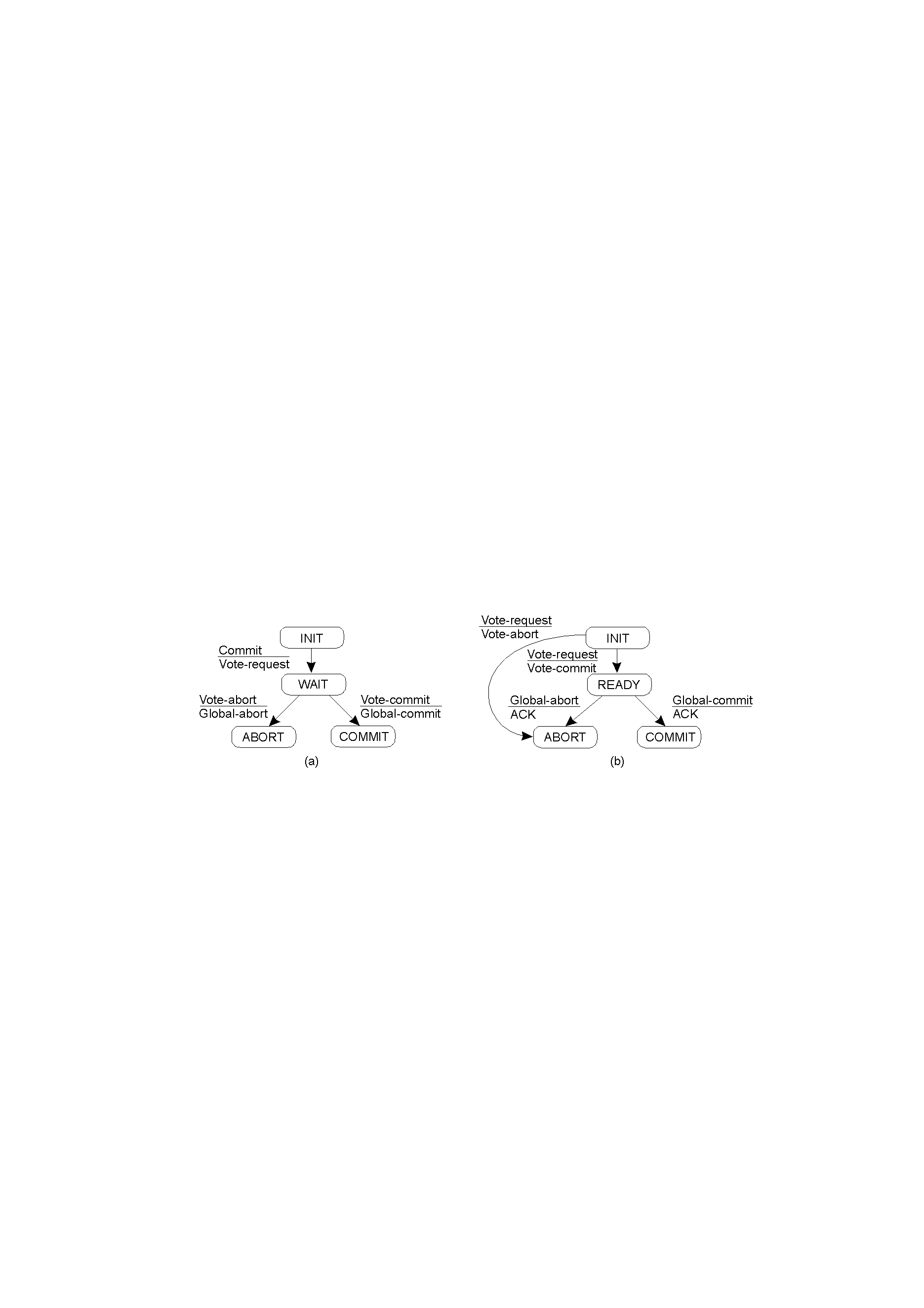 The finite state machine for the coordinator in 2PC.
The finite state machine for a participant.

If a failure occurs during a ‘blocking’ state (red boxes), there needs to be a recovery mechanism.
55
Two Phase Commit Protocol - 6
Recovery
‘Wait’ in Coordinator – use a time-out mechanism to detect participant crashes.  Send GLOBAL_ABORT
‘Init’ in Participant – Can also use a time-out and send VOTE_ABORT
‘Ready’ in Participant P – abort is not an option (since already voted to COMMIT and so coordinator might eventually send GLOBAL_COMMIT).  Can contact another participant Q and choose an action based on its state.
56
Two-Phase Commit protocol - 7
actions for handling decision requests: /* executed by separate thread */
while true {    wait until any incoming DECISION_REQUEST is received; /* remain blocked */    read most recently recorded STATE from the local log;    if STATE == GLOBAL_COMMIT        send GLOBAL_COMMIT to requesting participant;    else if STATE == INIT or STATE == GLOBAL_ABORT        send GLOBAL_ABORT to requesting participant;    else        skip;  /* participant remains blocked */
57
Three Phase Commit protocol - 1
Problem with 2PC
If coordinator crashes, participants cannot reach a decision, stay blocked until coordinator recovers
Three Phase Commit3PC
There is no single state from which it is possible to make a transition directly to either COMMIT or ABORT states
There is no state in which it is not possible to make a final decision, and from which a transition to COMMIT can be made
58
Three-Phase Commit protocol - 2
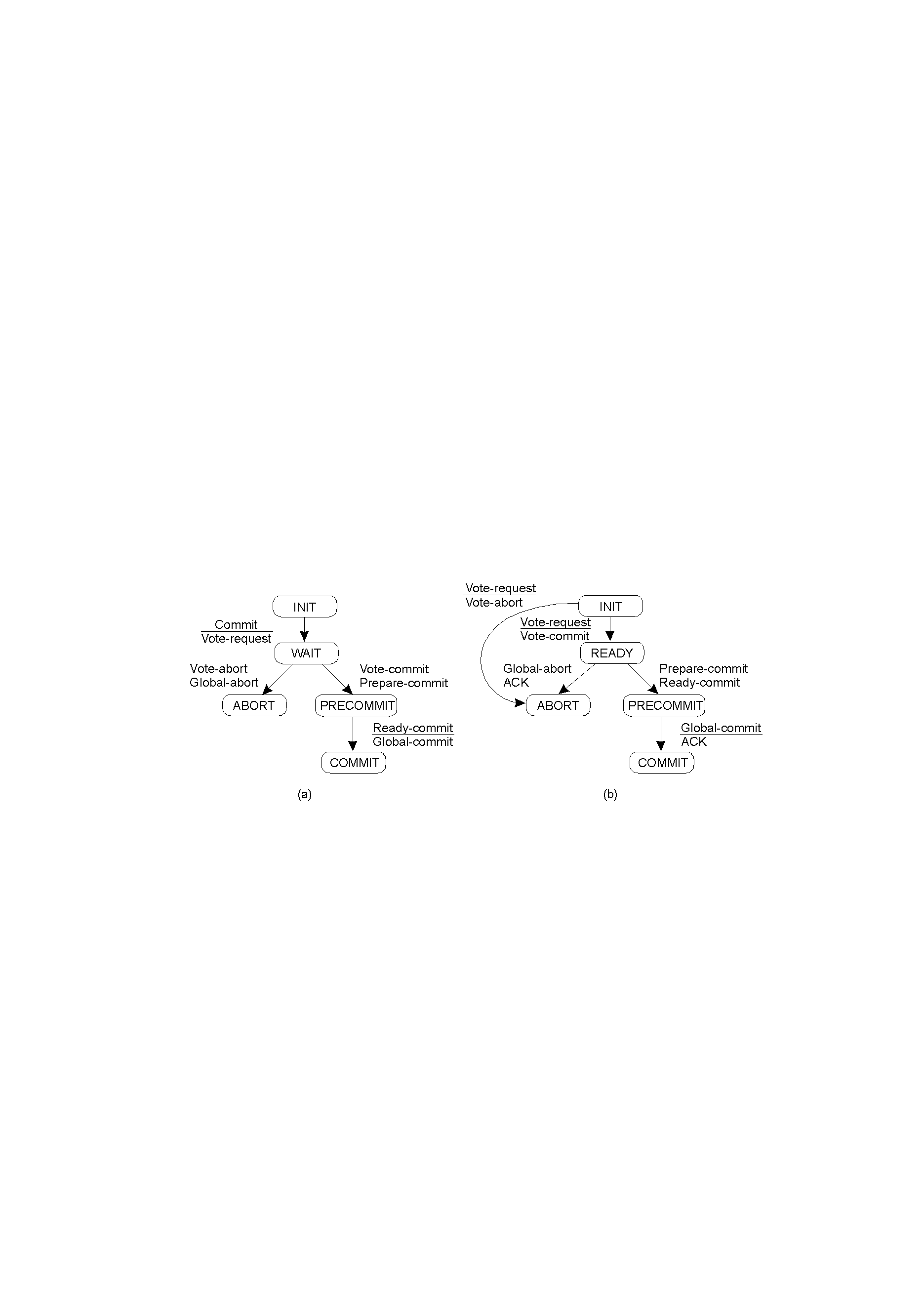 Finite state machine for the coordinator in 3PC
Finite state machine for a participant
59
Three Phase Commit Protocol - 3
Recovery
‘Wait’ in Coordinator – same
‘Init’ in Participant – same
‘PreCommit’ in Coordinator – Some participant has crashed but we know it wanted to commit.  GLOBAL_COMMIT the application knowing that once the participant recovers, it will commit.
‘Ready’ or ‘PreCommit’ in Participant P – (i.e. P has voted to COMMIT)
Note: if any participant 
is in state PRECOMMIT, 
it is impossible for any 
other participant to be in 
any state other than READY
or PRECOMMIT.
60
Lost Update Problem - 1
Consider the following transactions T and U with the initial 
account balances for a, b, and c as 100, 200, and 300 
respectively.
600
T:  balance = b.getbalance()
     b.setbalance(balance*1.1) 
     a.withdrawn(balance/10)
U:  balance = b.getbalance()
     b.setbalance(balance*1.1) 
     c.withdrawn(balance/10)
If we execute T followed by U, we get balances of 80, 242 and 278
If we execute U followed by T, we get balances of  78, 242 and 280
61
Transaction
T
:
Transaction
U
:
balance = b.getBalance();
balance = b.getBalance();
b.setBalance(balance*1.1);
b.setBalance(balance*1.1);
a.withdraw(balance/10)
c.withdraw(balance/10)
balance =  b.getBalance();
$200
balance = b.getBalance();
$200
b.setBalance(balance*1.1);
$220
b.setBalance(balance*1.1);
$220
a.withdraw(balance/10)
$80
c.withdraw(balance/10)
$280
Lost Update Problem - 2
In the above, we get balances of  80, 220 and 280 – U’s update of 
b was lost
62
Lost Update Problem - 3
T:  balance = b.getbalance()
     b.setbalance(balance*1.1) 
     a.withdrawn(balance/10)
U:  balance = b.getbalance()
     b.setbalance(balance*1.1) 
     c.withdrawn(balance/10)
balance = b.getbalance()
     b.setbalance(balance*1.1) 
     

     a.withdrawn(balance/10)
balance = b.getbalance()
     b.setbalance(balance*1.1) 
     
     c.withdrawn(balance/10)
We get balances of  80, 242 and 278, same as T followed by U
63
:
Transaction
V
Transaction
W
a.withdraw(100)
aBranch.branchTotal()
b.deposit(100)
a.withdraw(100);
$100
total = a.getBalance()
$100
total = total+b.getBalance()
$300
total = total+c.getBalance()
b.deposit(100)
$300
The inconsistent retrievals problem
64
Transaction
V
:
Transaction
W
:
a.withdraw(100);
aBranch.branchTotal()
b.deposit(100)
$100
a.withdraw(100);
$300
b.deposit(100)
$100
total = a.getBalance()
$400
total = total+b.getBalance()
total = total+c.getBalance()
...
A serially equivalent interleaving of V and W
65
Serializability
(d)
a) – c) Three transactions T1, T2, and T3
d) Possible schedules
66
Observations
Program runs “by itself”, doesn’t talk to others
All the work is done in one program, in straight-line fashion.  If an application requires running several programs, like a C compilation, it would run as several separate transactions!
The persistent data is maintained in files or database relations external to the application
67
Transaction
T
:
Transaction
U
:
x = read(i)
write(i, 10)
y = read(j)
write(j, 30)
write(j, 20)
z = read (i)
A non-serially equivalent interleaving of operations of transactions T and U
68
Concurrency Control
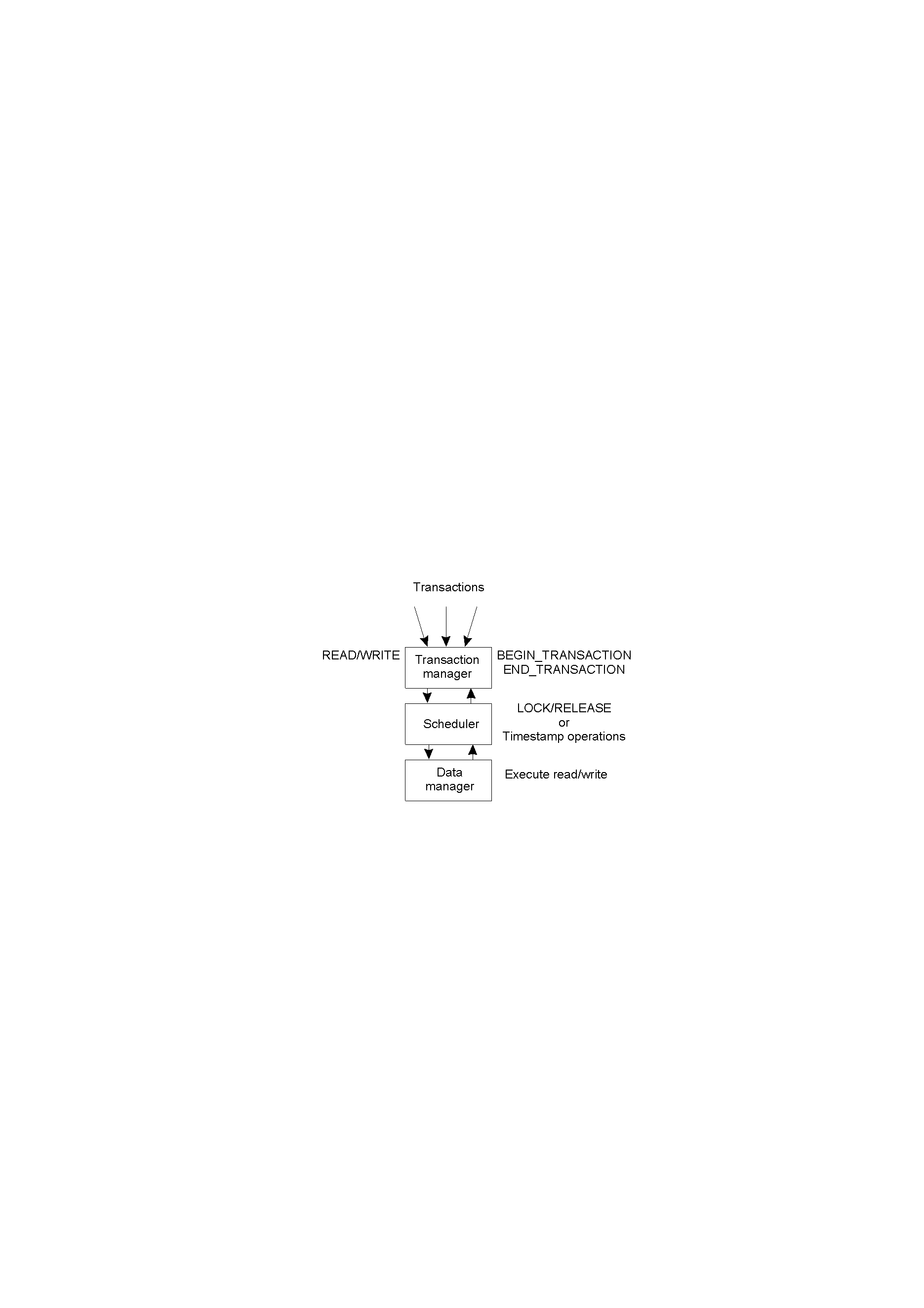 General organization of managers for handling transactions.
69
Strict Two-phase locking: how it works
Transaction must have a lock on each data item it will access.  
Gets a “write lock” if it will (ever) update the item
Use “read lock” if it will (only) read the item.  Can’t change its mind!
Obtains all the locks it needs while it runs and hold onto them even if no longer needed
Releases locks only after making commit/abort decision and only after updates are persistent
70
Why do we call it “Strict” “two phase”?
2-phase locking: Locks only acquired during the ‘growing’ phase, only released during the ‘shrinking’ phase.
Strict: Locks are only released after the commit decision
Read locks don’t conflict with each other (hence T’ can read x even if T holds a read lock on x)
Update locks conflict with everything (are “exclusive”)
71
Strict Two-phase Locking
T1:     begin    read(x)    read(y)      write(x)    commit
T2:     begin    read(x)    write(x)     write(y)    commit
Acquires locks
Releases locks
72
Notes
Notice that locks must be kept even if the same objects won’t be revisited 
This can be a problem in long-running applications!
Also becomes an issue in systems that crash and then recover
Often, they “forget” locks when this happens
Called “broken locks”.  We say that a crash may “break” current locks…
73
Why does strict 2PL imply serializability?
Suppose that T’ will perform an operation that conflicts with an operation that T has done:
T’ will update data item X that T read or updated
T updated item Y and T’ will read or update it
T must have had a lock on X/Y that conflicts with the lock that T’ wants
T won’t release it until it commits or aborts
So T’ will wait until T commits or aborts
74
Acyclic conflict graph implies serializability
Can represent conflicts between operations and between locks by a graph (e.g. first T1 reads x and then T2 writes x)
If this graph is acyclic, can easily show that transactions are serializable
Two-phase locking produces acyclic conflict graphs
75
Two-phase locking is “pessimistic”
Acts to prevent non-serializable schedules from arising: pessimistically assumes conflicts are fairly likely
Can deadlock, e.g. T1 reads x then writes y; T2 reads y then writes x.  This doesn’t always deadlock but it is capable of deadlocking
Overcome by aborting if we wait for too long, 
Or by designing transactions to obtain locks in a known and agreed upon ordering
76
Transaction
T
:
Transaction
U
:
balance = b.getBalance()
balance = b.getBalance()
b.setBalance(bal*1.1)
b.setBalance(bal*1.1)
a.withdraw(bal/10)
c.withdraw(bal/10)
Operations
Locks
Operations
Locks
openTransaction
bal =  b.getBalance()
lock
B
openTransaction
b.setBalance(bal*1.1)
bal =  b.getBalance()
waits for
T
’s
A
a.withdraw(bal/10)
lock
lock on
B
closeTransaction
unlock
A
,
B
lock
B
b.setBalance(bal*1.1)
C
c.withdraw(bal/10)
lock
closeTransaction
unlock
B
,
C
Transactions T and U with exclusive locks
77
Schemes for Concurrency control
Locking 
Optimistic concurrency control 
Time-stamp based concurrency control 
Each timestamp is assigned a unique timestamp at the moment it starts
In distributed transactions, Lamport’s timestamps can be used
Every data item has a timestamp
Read timestamp = timestamp of transaction that last read the item
Write timestamp = timestamp of transaction that most recently changed an item
A request to write to an object is valid only if that object was last read and written by earlier (wrt timestamps) transactions.
A request to read an object is valid only if that object was last written by an earlier transaction.
78
Optimistic Concurrency Control
Drawbacks of locking
Overhead of lock maintenance
Deadlocks
Reduced concurrency
Optimistic Concurrency Control
In most applications, likelihood of conflicting accesses by concurrent transactions is low
Transactions proceed as though there are no conflicts
79
Optimistic Concurrency Control
Three phases:
Working Phase – transactions read and write private copies of objects (most recently committed)
Validation Phase – Once transaction is done, the transaction is validated to establish whether or not its operations on objects conflict with operations of other transactions on the same object.  If not conflict, can commit; else some form of conflict resolution is needed and the transaction may abort.
Update Phase – if commit, private copies are used to make permanent change.
80
Working
Validation
Update
T
1
Earlier committed
transactions
T
2
T
3
Transaction
T
being validated
v
active
1
Later active
active
2
transactions
Validation of transactions
81
Tv
Ti
Rule
write
read
1.
Ti
must not read objects written by
Tv
read
write
2.
Tv
must not read objects written by
Ti
write
write
3.
Ti
Tv
and
must not write objects written by
Tv
must
not write objects written by
Ti
Optimistic Concurrency Control
Tv and Ti are overlapping transactions

For Tv to be serializable wrt Ti the following rules must hold
If simplification is made that only one transaction may be in its 
validation or write phases at one time, then third rule is always satisfied
82
Schemes for Concurrency control
Locking 
Optimistic concurrency control 
Time-stamp based concurrency control
83
Contrast: Timestamped approach
Using a fine-grained clock, assign a “time” to each transaction, uniquely.  E.g. T1 is at time 1, T2 is at time 2
Now data manager tracks temporal history of each data item, responds to requests as if they had occured at time given by timestamp
At commit stage, make sure that commit is consistent with serializability and, if not, abort
84
Example of when we abort
T1 runs, updates x, setting to 3
T2 runs concurrently but has a larger timestamp.  It reads x=3 
T1 eventually aborts
... T2 must abort too, since it read a value of x that is no longer a committed value
Called a cascaded abort since abort of T1 triggers abort of T2
85
Pros and cons of approaches
Locking scheme works best when conflicts between transactions are common and transactions are short-running
Timestamped scheme works best when conflicts are rare and transactions are relatively long-running
86
Distributed Transactions
(a) Flat transaction
(b) Nested transactions
M
X
T
11
X
T
Client
N
1
T
T
Y
12
T
T
T
21
T
2
Client
Y
P
Z
T
22
87
X
Client
a.withdraw(10)
A
T
1
T
Y
T =
openTransaction
openSubTransaction
T
B
b.withdraw(20)
2
a.withdraw(10);
openSubTransaction
b.withdraw(20);
Z
openSubTransaction
.
T
c
deposit(10)
C
c.deposit(10);
3
openSubTransaction
d.deposit(20)
D
d.deposit(20);
T
4
closeTransaction
Nested banking transaction
88
Concurrency Control for Distributed Transactions
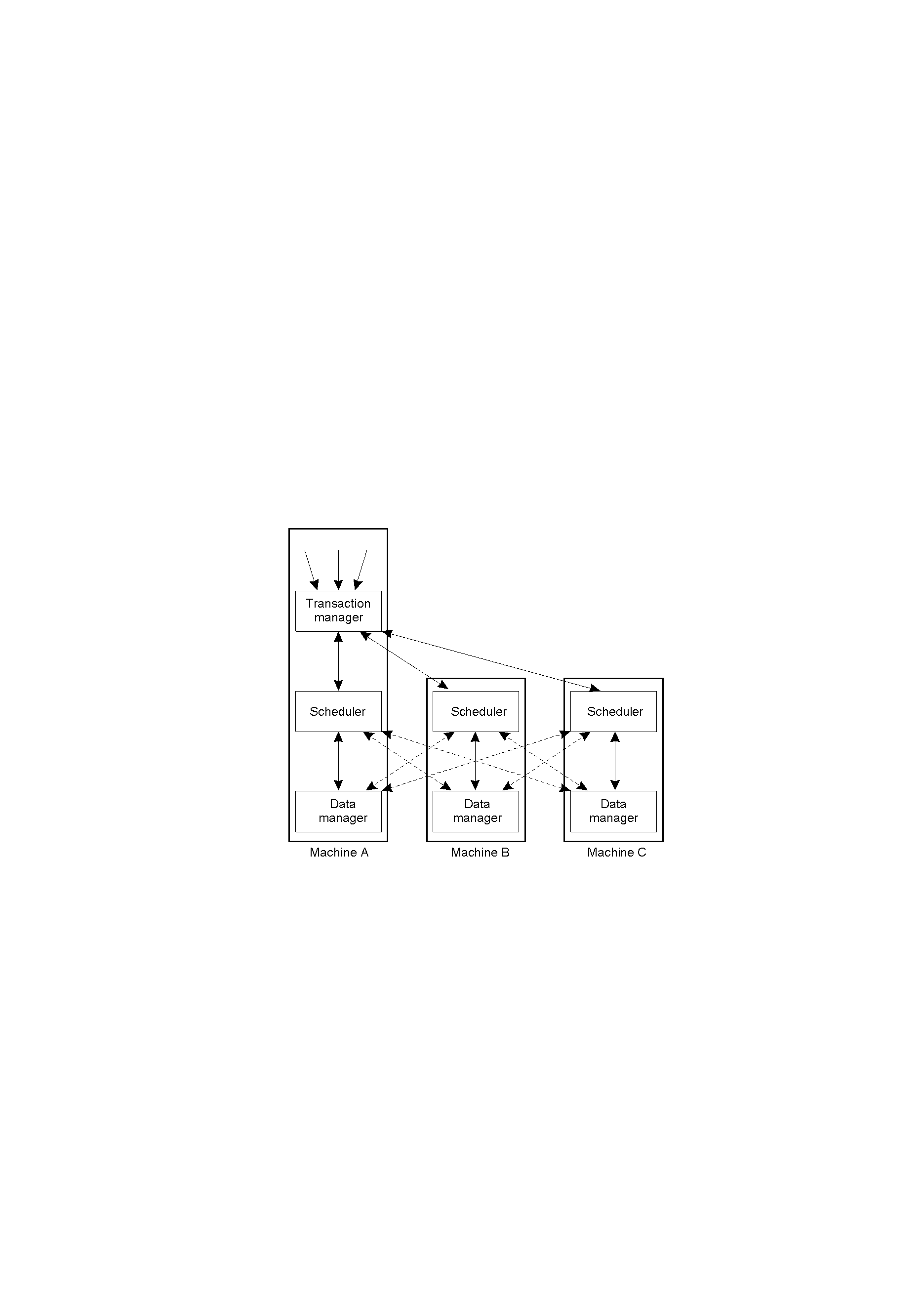 General organization of managers for handling distributed transactions.
89
join
openTransaction
participant
closeTransaction
A
a.withdraw(4);
.
.
join
BranchX
T
participant
b.withdraw(T, 3);
Client
B
b.withdraw(3);
T =
openTransaction
BranchY
join
a.withdraw(4);
c.deposit(4);
participant
b.withdraw(3);
c.deposit(4);
d.deposit(3);
C
closeTransaction
D
d.deposit(3);
Note: the coordinator is in one of the servers, e.g. BranchX
BranchZ
A distributed banking transaction
90
W
W
Waits for
Held by
D
C
A
X
Z
V
Held
Held by
by
Waits
for
U
V
U
Waits for
B
Held
by
Y
Distributed deadlock
(a)
(b)
91
local wait-for graph
local wait-for graph
global deadlock detector
T
V
T
T
U
V
U
Y
X
Local and global wait-for graphs
92
Two-phase commit in transactions
Phase 1: transaction wishes to commit.  Data managers force updates and lock records to the disk (e.g. to the log) and then say prepared to commit
Transaction manager makes sure all are prepared, then says commit (or abort, if some are not)
Data managers then make updates permanent or rollback to old values, and release locks
93
Unilateral abort
Any data manager can unilaterally abort a transaction until it has said “prepared”
Useful if transaction manager seems to have failed
Also arises if data manager crashes and restarts (hence will have lost any non-persistent intended updates and locks)
Implication: even a data manager where only reads were done must participate in 2PC protocol!
94
Notes on 2PC
Although protocol looks trivial we’ll revisit it later and will find it more subtle than meets the eye!
Not a cheap protocol 
Considered costly because of latency: few systems can pay this price
Hence most “real” systems run transactions only against a single server
95
U
T
V
A cycle in a wait-for graph
96
T
V
Held by
W
Held by
T
Held by
C
U
B
Held by
U
V
W
Waits for
Another wait-for graph
97